CS344: Introduction to Artificial Intelligence(associated lab: CS386)
Pushpak BhattacharyyaCSE Dept., IIT Bombay 

Lecture–5 and 6: Propositional Calculus and Co-operative Puzzle Solving
Propositional Calculus and Puzzles
Propositions

 Stand for facts/assertions
 Declarative statements
As opposed to interrogative statements (questions) or imperative statements (request, order)

Operators



=> and ¬ form a minimal set (can express other operations)
		- Prove it.

Tautologies are formulae whose truth value is always T, whatever the assignment is
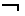 Model

In propositional calculus any formula with n propositions has 2n models (assignments)
	- Tautologies evaluate to T in all models.

Examples: 
1) 


2) 							


e Morgan with AND
Semantic Tree/Tableau method of proving tautology
Start with the negation of the formula
- α - formula
α-formula
β-formula
- β - formula
α-formula
- α - formula
Example 2:
X
(α - formula)
(α - formulae)
α-formula
(β - formulae)
B
C
B
C
Contradictions in all paths
A puzzle(Zohar Manna, Mathematical Theory of Computation, 1974)
From Propositional Calculus
Tourist in a country of truth-sayers and liers
Facts and Rules: In a certain country, people either always speak the truth or always lie. A tourist T comes to a junction in the country and finds an inhabitant S of the country standing there. One of the roads at the junction leads to the capital of the country and the other does not. S can be asked only yes/no questions.
Question: What single yes/no question can T ask of S, so that the direction of the capital is revealed?
Diagrammatic representation
Capital
S (either always says the truth
Or always lies)
T (tourist)
Deciding the Propositions: a very difficult step- needs human intelligence
P: Left road leads to capital
Q: S always speaks the truth
Meta Question: What question should the tourist ask
The form of the question
Very difficult: needs human intelligence
The tourist should ask
Is R true?
The answer is “yes” if and only if the left road leads to the capital
The structure of R to be found as a function of P and Q
A more mechanical part: use of truth table
Get form of R: quite mechanical
From the truth table
R is of the form (P x-nor Q) or (P ≡ Q)
Get R in English/Hindi/Hebrew…
Natural Language Generation: non-trivial
The question the tourist will ask is
Is it true that the left road leads to the capital if and only if you speak the truth?
Exercise: A more well known form of this question asked by the tourist uses the X-OR operator instead of the X-Nor. What changes do you have to incorporate to the solution, to get that answer?
Another Similar Problem
From Propositional Calculus
Another tourist example: this time in a restaurant setting in a different country (Manna, 1974)
Facts: A tourist is in a restaurant in a country when the waiter tells him: 
“do you see the three men in the table yonder? One of them is X who always speaks the truth, another is Y who always lies and the third is Z who sometimes speaks the truth and sometimes lies, i.e., answers yes/no randomly without regard to the question.
Question: Can you (the tourist) ask three yes/no questions to these men, always indicating who should answer the question, and determine who of them is X, who y and who Z?
Solution: Most of the steps are doable by humans only
Number the persons: 1, 2, 3
1 can be X/Y/Z
2 can be X/Y/Z
3 can be X/Y/Z
Let the first question be to 1
One of 2 and 3 has to be NOT Z.
Critical step in the solution: only humans can do?
Now cast the problem in the same setting as the tourist and the capital example
Solving by analogy
Use of previously solved problems
Hallmark of intelligence
Analogy with the tourist and the capital problem
Find the direction to the capital
 Find Z; who amongst 1, 2 and 3 is Z?
Ask a single yes/no question to S (the person standing at the junction)
 Ask a single yes/no question to 1
Answer forced to reveal the direction of the capital
 Answer forced to reveal who from 1,2,3 is Z
Question to 1
Ask “Is R true” and the answer is yes if and only if 2 is not Z
Propositions
P: 2 is not Z
Q: 1 always speaks the truth, i.e., 1 is X
Use of truth table as before
Question to 1: the first question
Is it true that 2 is not Z if and only if you are X?
Analysis of 1’s answer
Ans= yes
Case 1: 1 is X/Y (always speaks the truth or always lies)
2 is indeed not Z (we can trust 1’s answer)
Case 2: 1 is Z
2 is indeed not Z (we cannot trust 1’s answer; but that does not affect us)
Analysis of 1’s answer (contd)
Ans= no
Case 1: 1 is X/Y (always speaks the truth or always lies)
2 is Z; hence 3 is not Z
Case 2: 1 is Z
3 is not Z
Note carefully: how cleverly Z is identified. 
Can a machine do it?
Next steps: ask the 2nd question to determine X/Y
Once “Not Z” is identified- say 2, ask him a tautology
Is P≡P
If yes, 2 is X
If no, 2 is Y
Ask the 3rd Question
Ask 2 “is 1 Z”
If 2 is X
Ans=yes, 1 is Z
Ans=no, 1 is Y
If 2 is Y (always lies)
Ans=yes, 1 is X
Ans=no, 1 is Z
3 is the remaining person
What do these examples show?
Logic systematizes the reasoning process
Helps identify what is mechanical/routine/automatable
Brings to light the steps that only human  intelligence can perform
These are especially of foundational and structural nature (e.g., deciding what propositions to start with)
Algorithmizing reasoning is not trivial